Fisika Dasar
By : Gutama Indra Gandha. M.Eng
Besaran Fisika
Besaran terbagi menjadi 3 yaitu :
Besaran dasar yaitu besaran yang tak tergantung pada besaran-besaran yang lain. Ex: Panjang, massa , waktu
Besaran turunan yaitu besaran yang diturunkan dari besaran – besaran dasar jadi merupakan kombinasi dari besaran dasar. Ex : Gaya, kecepatan, percepatan, frekuensi.
Besaran pelengkap yaitu besaran yang di perlukan untuk membentuk besaran – besaran turunan.
Sudut bidang dengan satuan radian (rad)
Sudut ruang dengan satuan steradian (sr)
Besaran dasar dan satuan internasional [SI]
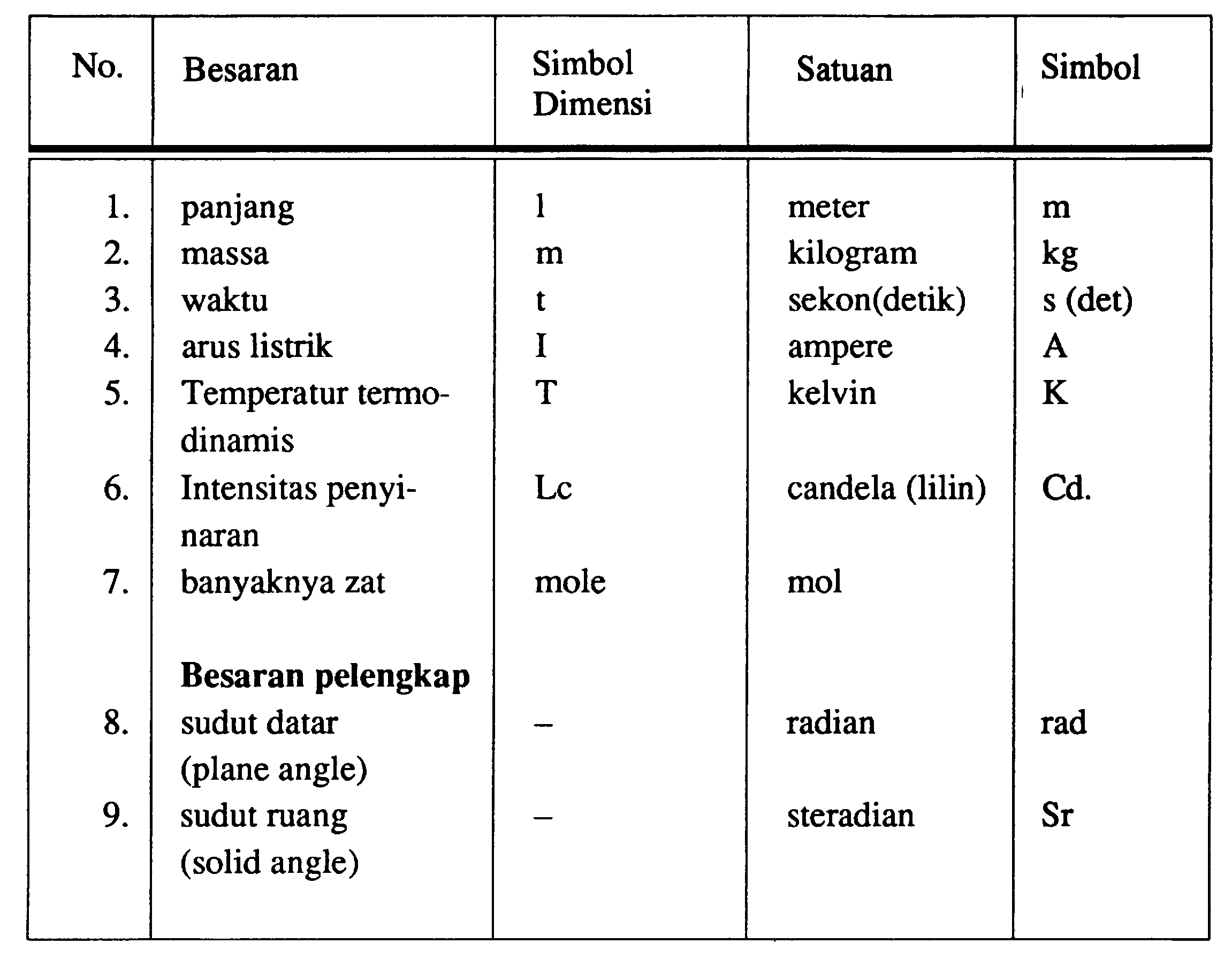 Besaran turunan dan satuan  internasional [SI]
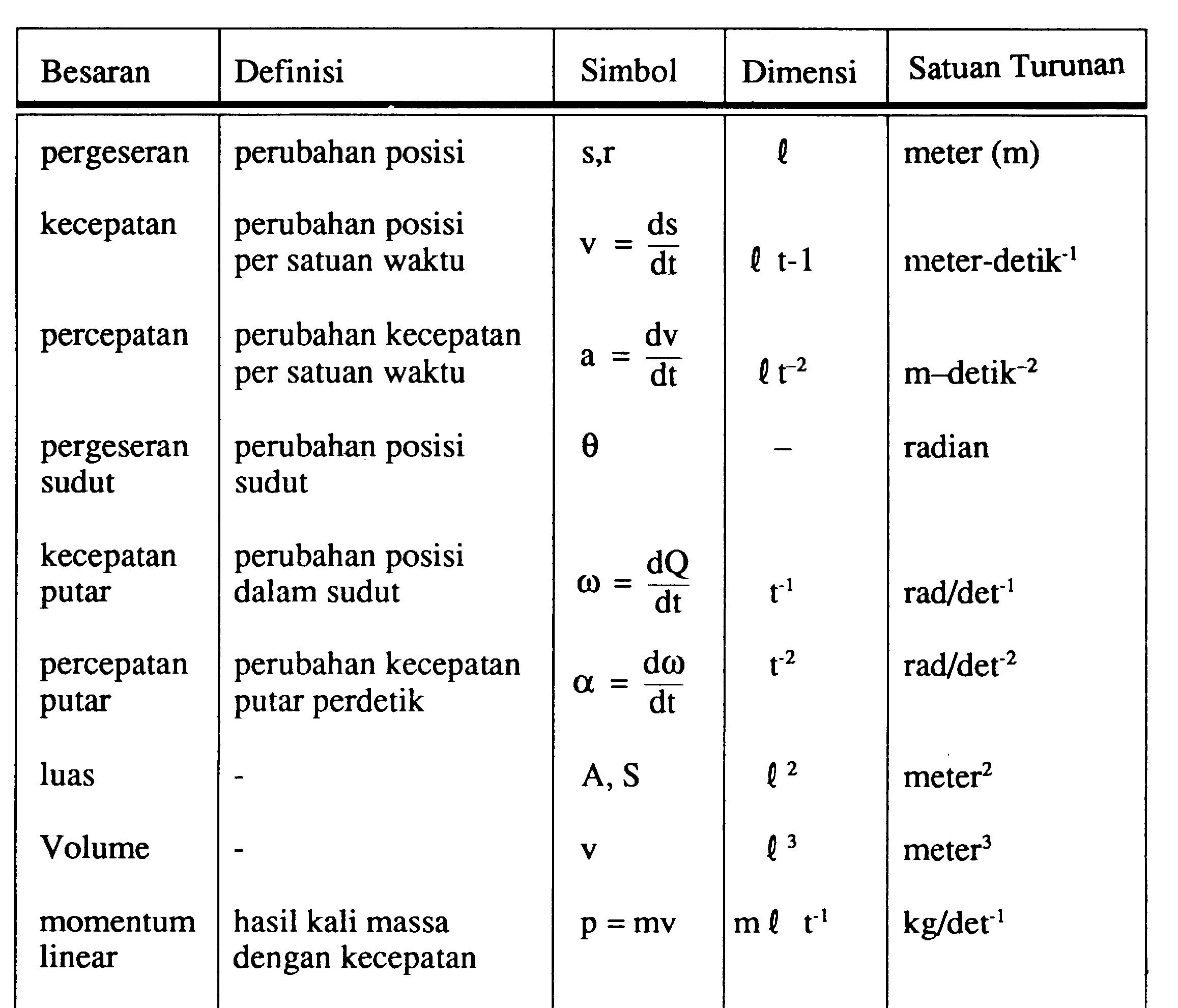 Macam Besaran
Skalar
Besaran yang harganya tidak tergantung sistem koordinat. Besaran ini terdiri dari satu komponen
Vektor
Besaran yang harganya tergantung dari sistem koordinat. Besaran ini terdiri dari tiga komponen
Tensor
Besaran yang harganya juga tergantung dari sistem koordinat. Besaran ini terdiri dari lebih banyak komponen penyusun daripada vektor. Jumlah komponen penyusunnya adalah 3 pangkat n komponen dengan n>=2 (bulat).
Dimensi
Definisi : Dimensi adalah cara penulisan dari besaran - besaran dengan menggunakan simbol-simbol (lambang-lambang) besaran dasar.
Fungsi dimensi:
Untuk menurunkan satuan dari suatu besaran
Untuk meneliti kebenaran suatu rumus atau persamaan
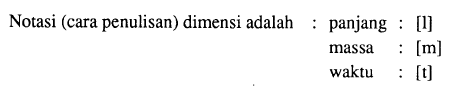 Satuan
Satuan adalah ukuran dari suatu besaran.
Misal : Meter, kilometer untuk satuan panjang; detik, jam untuk satuan waktu; gram,kilogram untuk satuan massa.

Semua besaran mempunyai satuan , tapi belum tentu mempunyai dimensi(besaran pelengkap), misalnya sudut, getaran, putaran dan lain-lain.

Sebuah besaran tidak ada artinya jika tidak disertai dengan satuannya.
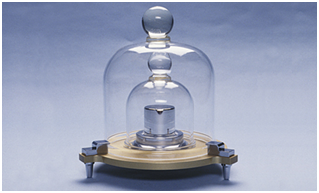 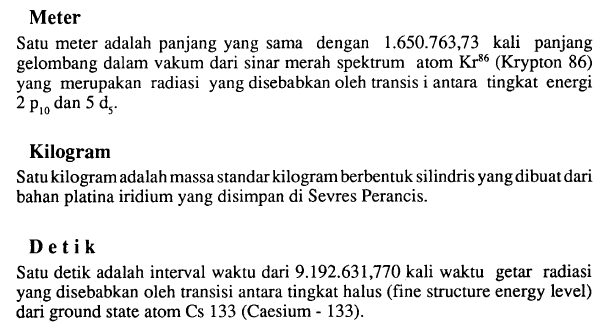 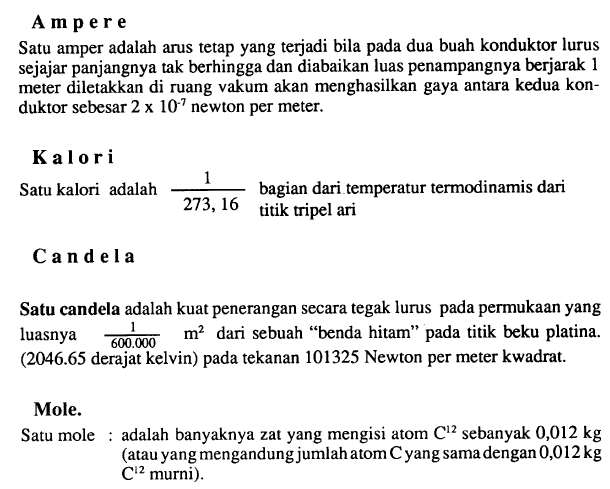 Definisi satuan menurut S.I
VEKTOR
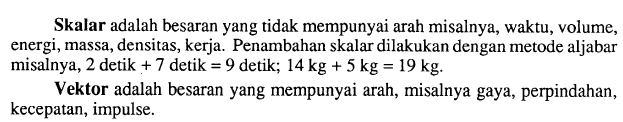 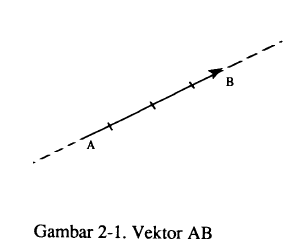 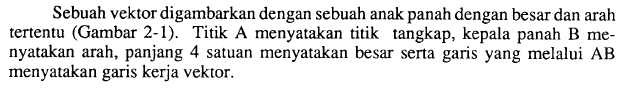 Aplikasi sistem vektor
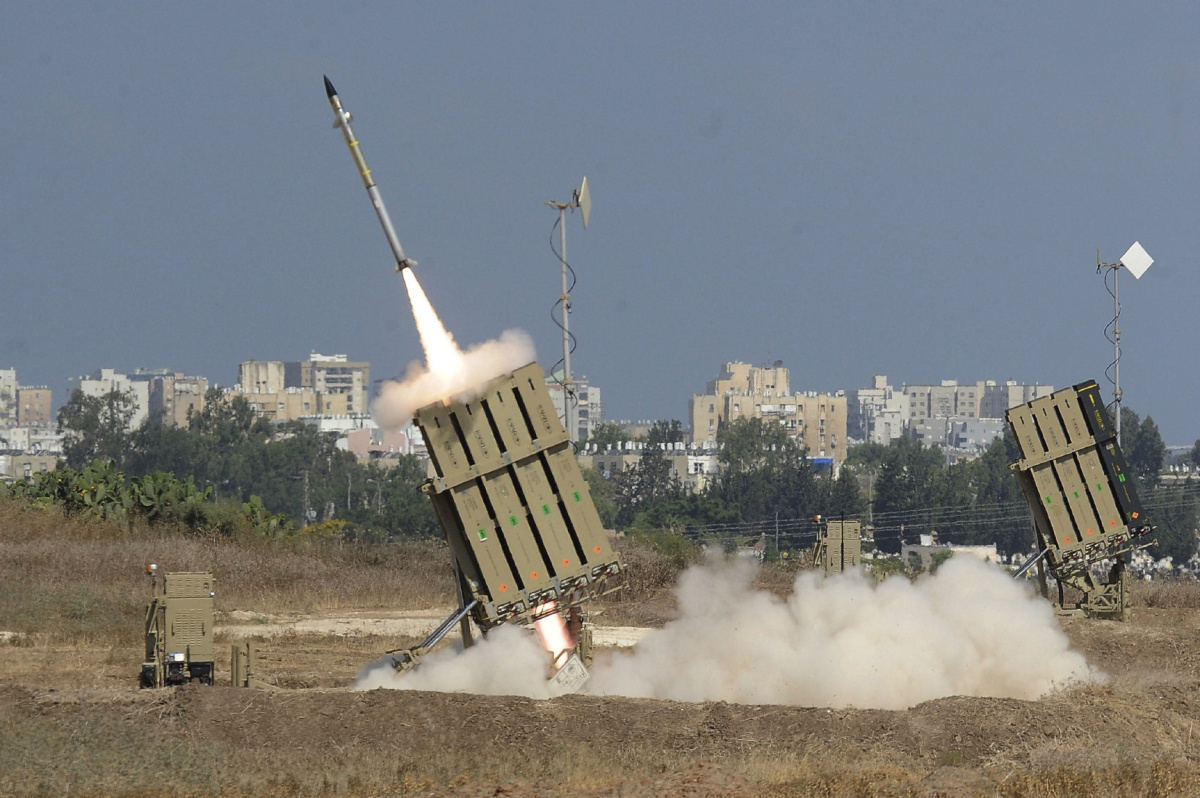 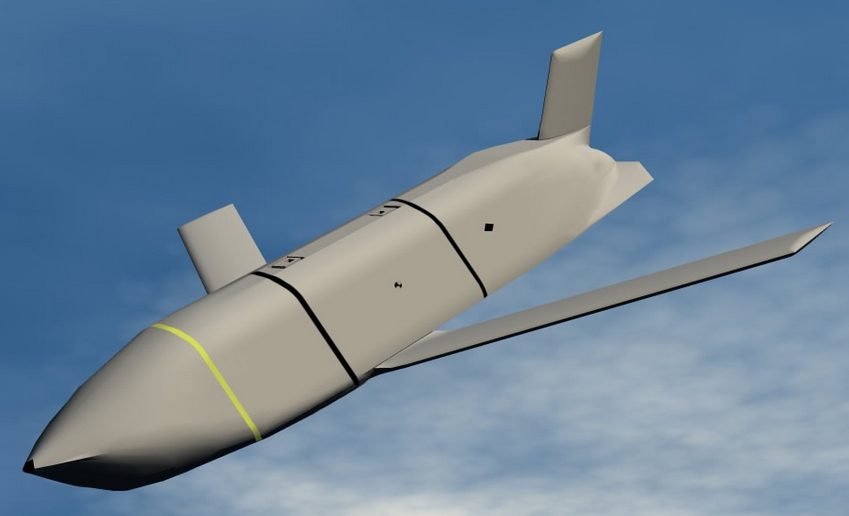 Gambar : LRASM Long range  Missile
Gambar : Iron Doome (Rafael Heavy Weapon Industry)
Komponen Vektor
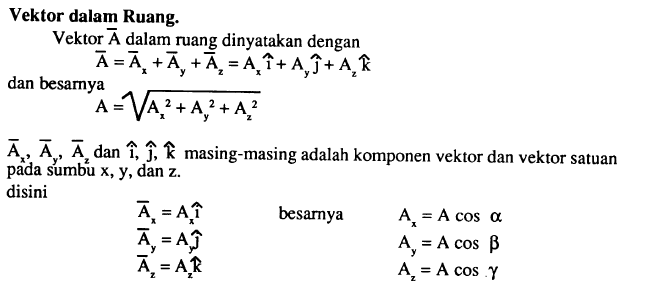 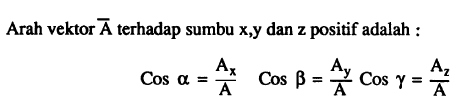 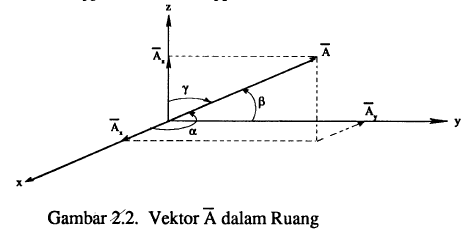 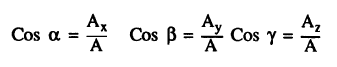 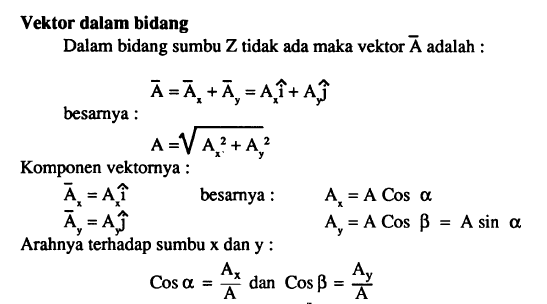 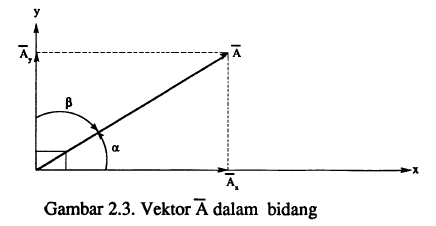 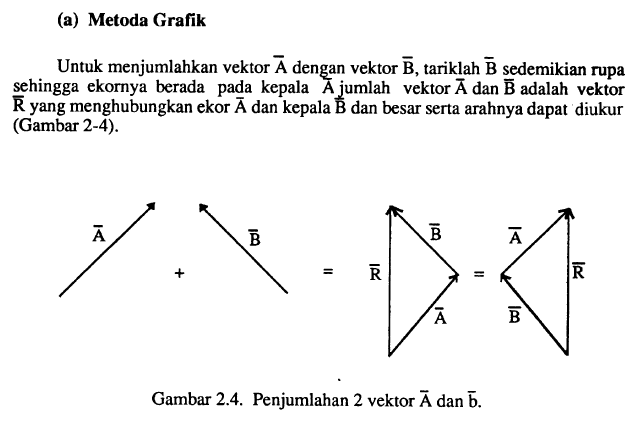 Penjumlahan vektor
Penjumlahan vektor
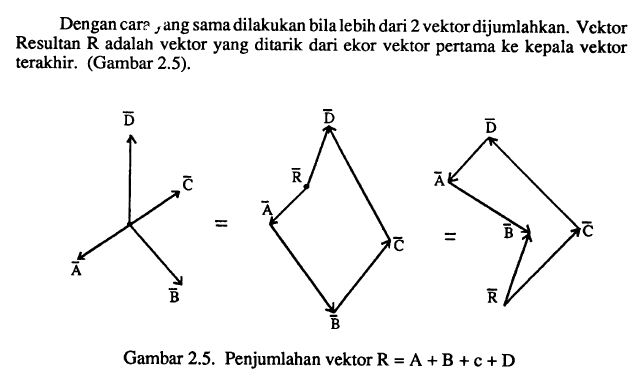 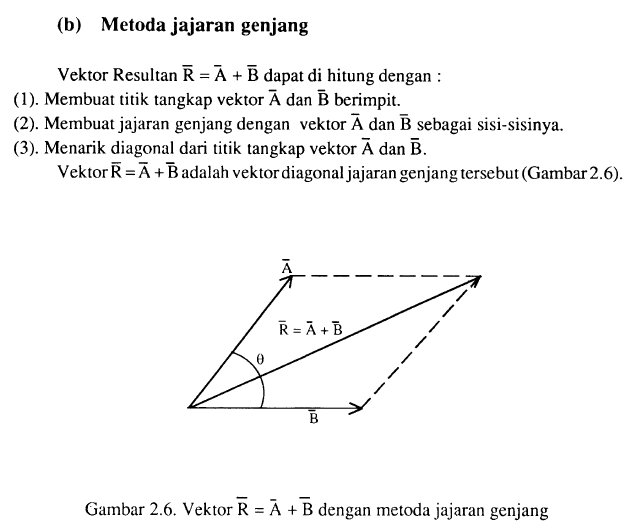 Penjumlahan vektor
Penjumlahan Vektor
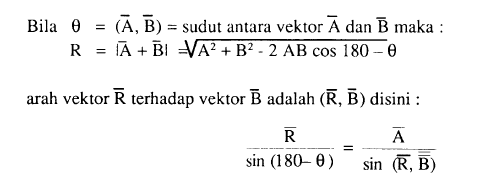 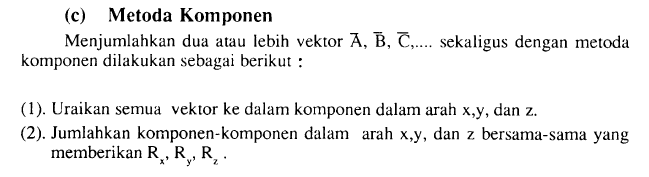 Penjumlahan vektor
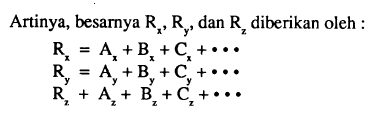 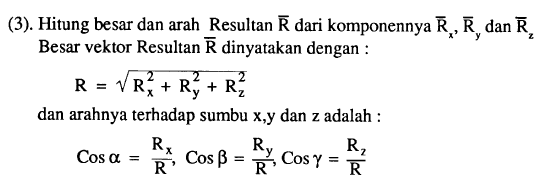 Example 1
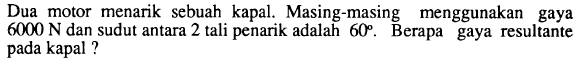 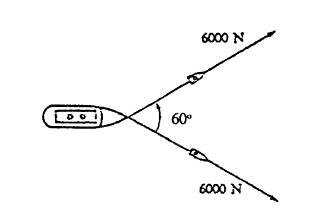 Gambar : Illustrasi soal
Example 2
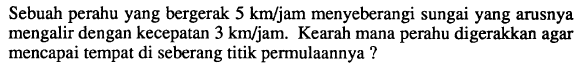 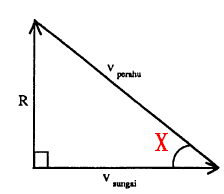